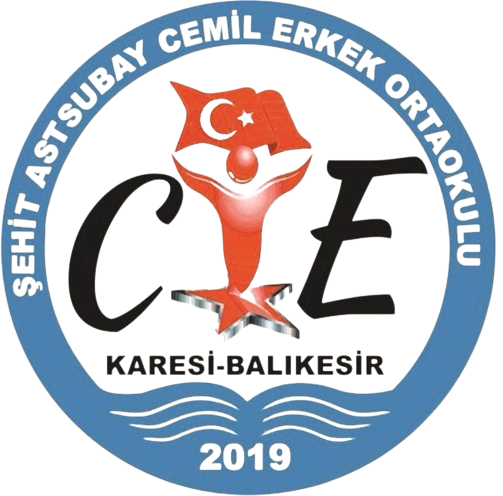 BİLİNÇLİ TEKNOLOJİ KULLANIMI
NEDİR?
TEKNOLOJİ; insanların ihtiyaçları yönünde oluşturulmuş ve yine insanlar tarafından gerçekleştirilmiş her türlü araç-gereç ve bu araç gereçlerin tasarlanmasında kullanılan bilgiye denir.
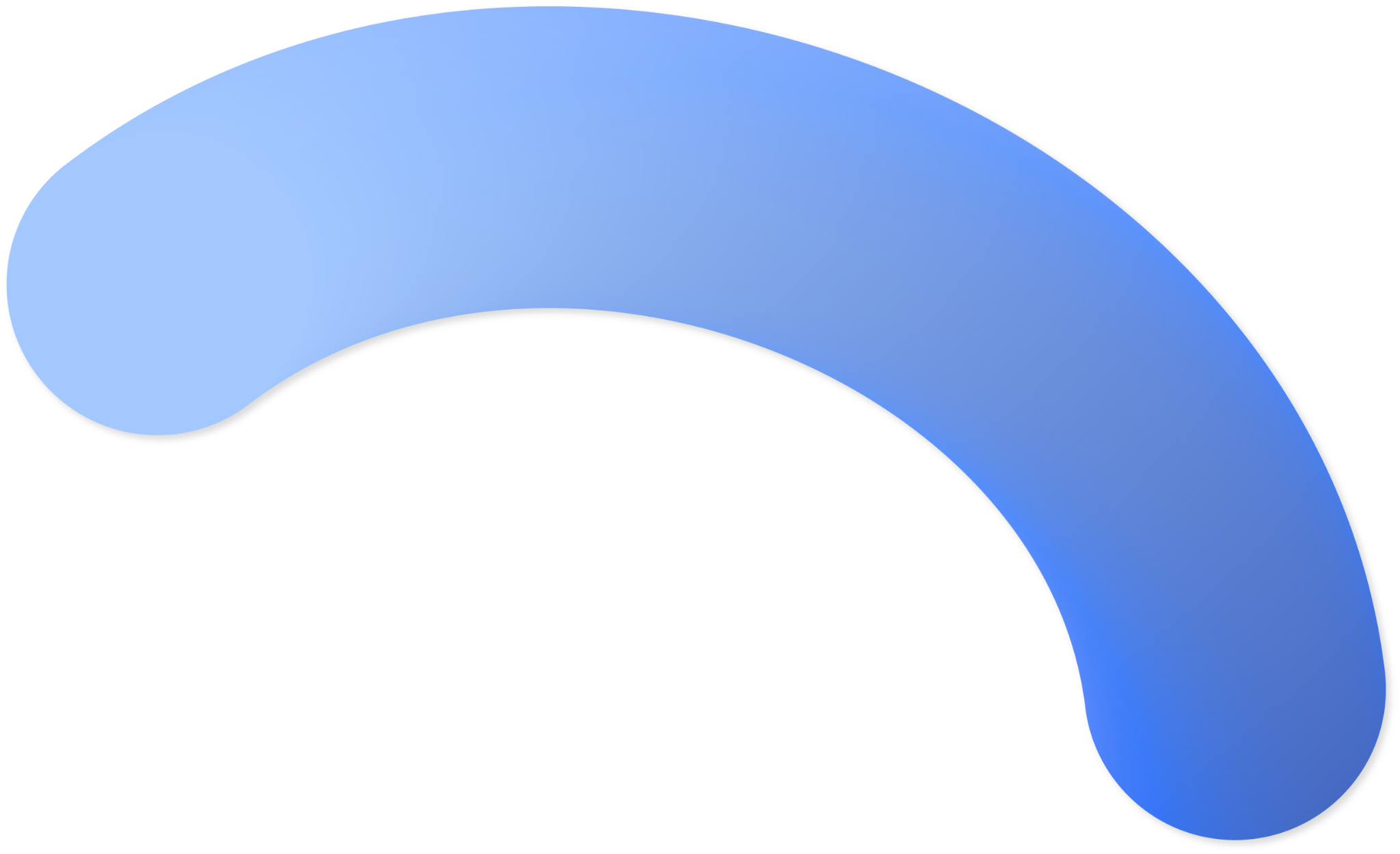 NEDİR?
TEKNOLOJİ; insanların ihtiyaçları yönünde oluşturulmuş ve yine insanlar tarafından gerçekleştirilmiş her türlü araç-gereç ve bu araç gereçlerin tasarlanmasında kullanılan bilgiye denir.

DİJİTAL TEKNOLOJİ; teknolojik ürünlerin programlanması sonucu çalışan teknoloji türüdür.
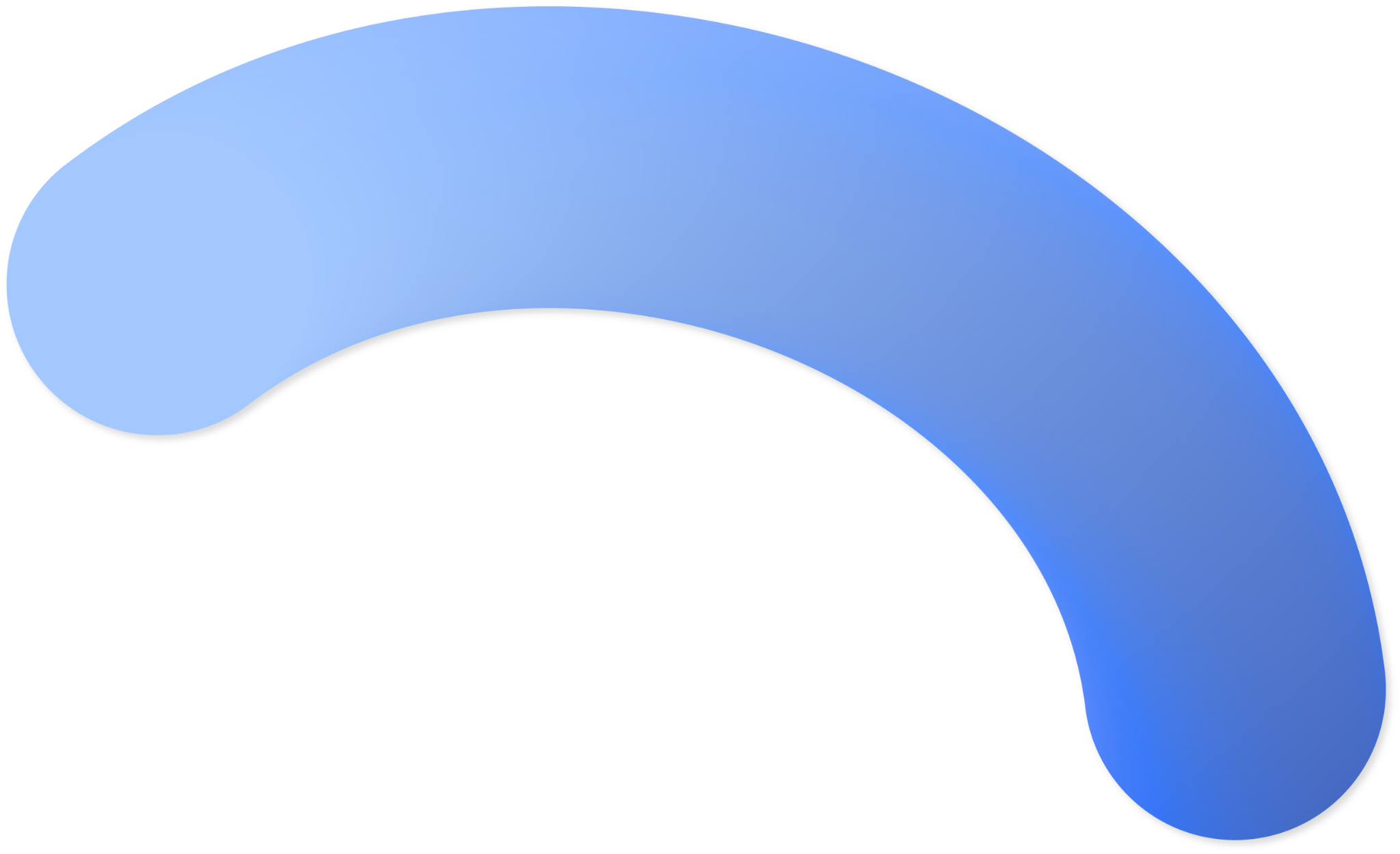 NEDİR?
TEKNOLOJİ; insanların ihtiyaçları yönünde oluşturulmuş ve yine insanlar tarafından gerçekleştirilmiş her türlü araç-gereç ve bu araç gereçlerin tasarlanmasında kullanılan bilgiye denir.

DİJİTAL TEKNOLOJİ; teknolojik ürünlerin programlanması sonucu çalışan teknoloji türüdür.

BİLİNÇLİ TEKNOLOJİ KULLANIMI; internetin ve teknolojinin sağlıklı ve doğru olarak nasıl kullanılacağını bilmek ve bu bilgileri alışkanlık haline getirmektir.
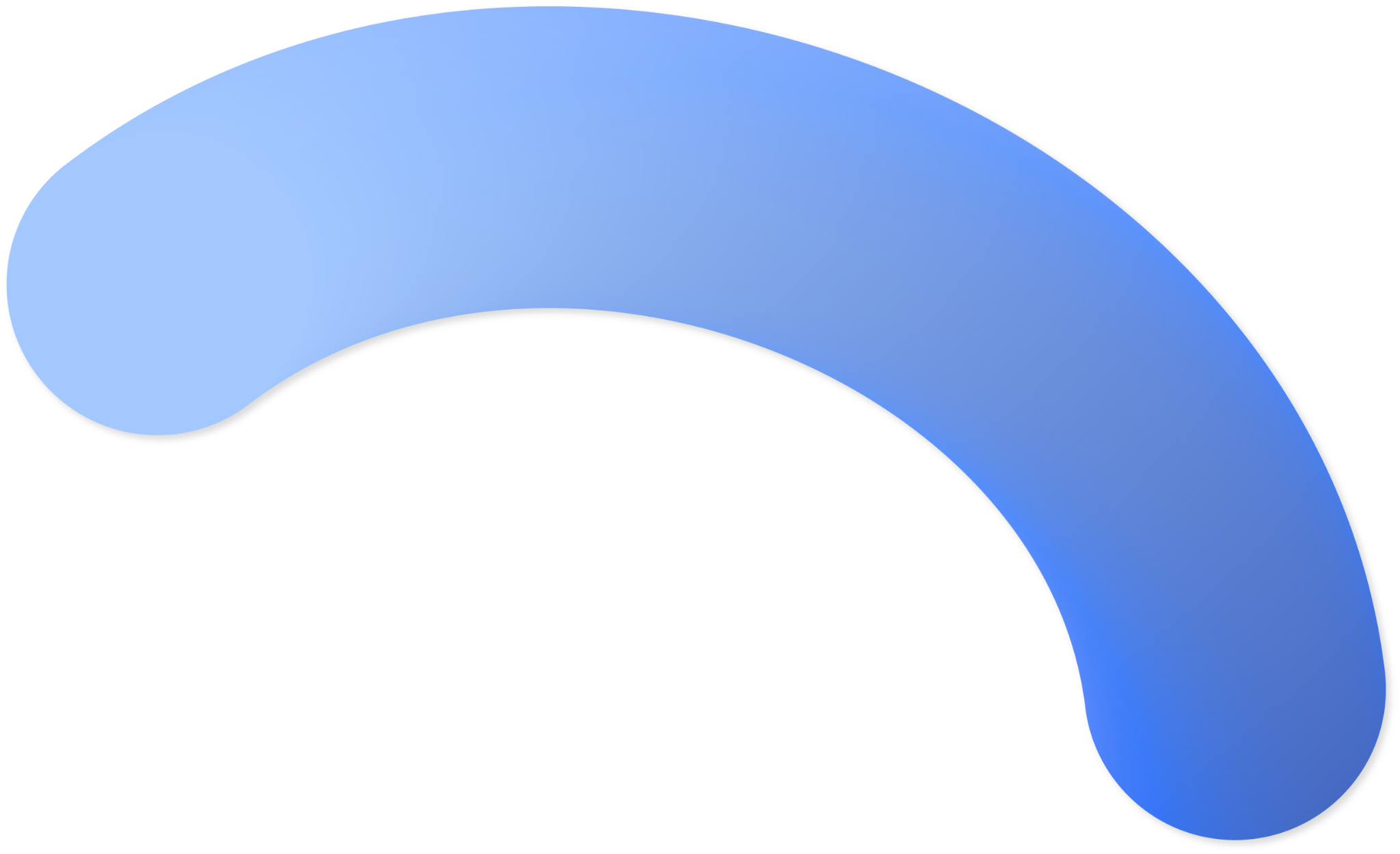 DİJİTAL OKURYAZARLIK
Bakış Açısı
Bilmek
Çevrimiçi dünyadaki uygulamaları bilmek
Çevrimiçi bilgilere eleştirel şekilde bakıp, analiz edebilmek
03
01
Doğru Kullanım
Uygun İçerik
Çevrimiçi uygulamaları doğru şekilde kullanmak
Dijital ortamlarda uygun içerikler üretmek ve kullanmak
02
04
İnternet herhangi bir denetimden geçmeden herkesin içerik üretebileceği bir platformdur. Bu nedenle karşınıza çıkan içeriklere eleştirel bakabilmeli, kaynaklarını sorgulamalı; her zaman doğru bilgiye ulaşmayı amaçlayacak şekilde araştırmacı olmalısınız.
DOĞRU BİLGİ İÇİN ARAŞTIR
İncele
Sorgula
İçeriğin başlığını ya da bir bölümünü değil tamamını incele
İçeriğin kaynağını araştır, güvenilir bir kaynak mı?
Güvenilirlik
Güncellik
İçeriği destekleyen farklı kaynaklar var mı?
İçeriğin güncel olup olmadığını kontrol et
DİJİTAL AYAK İZİ
Dijital ayak izi, dijital ortamda kişilerin paylaştıkları ya da tıkladıkları her yazı, ses, görüntü, bilgi sonucu oluşan süresiz izlerdir.
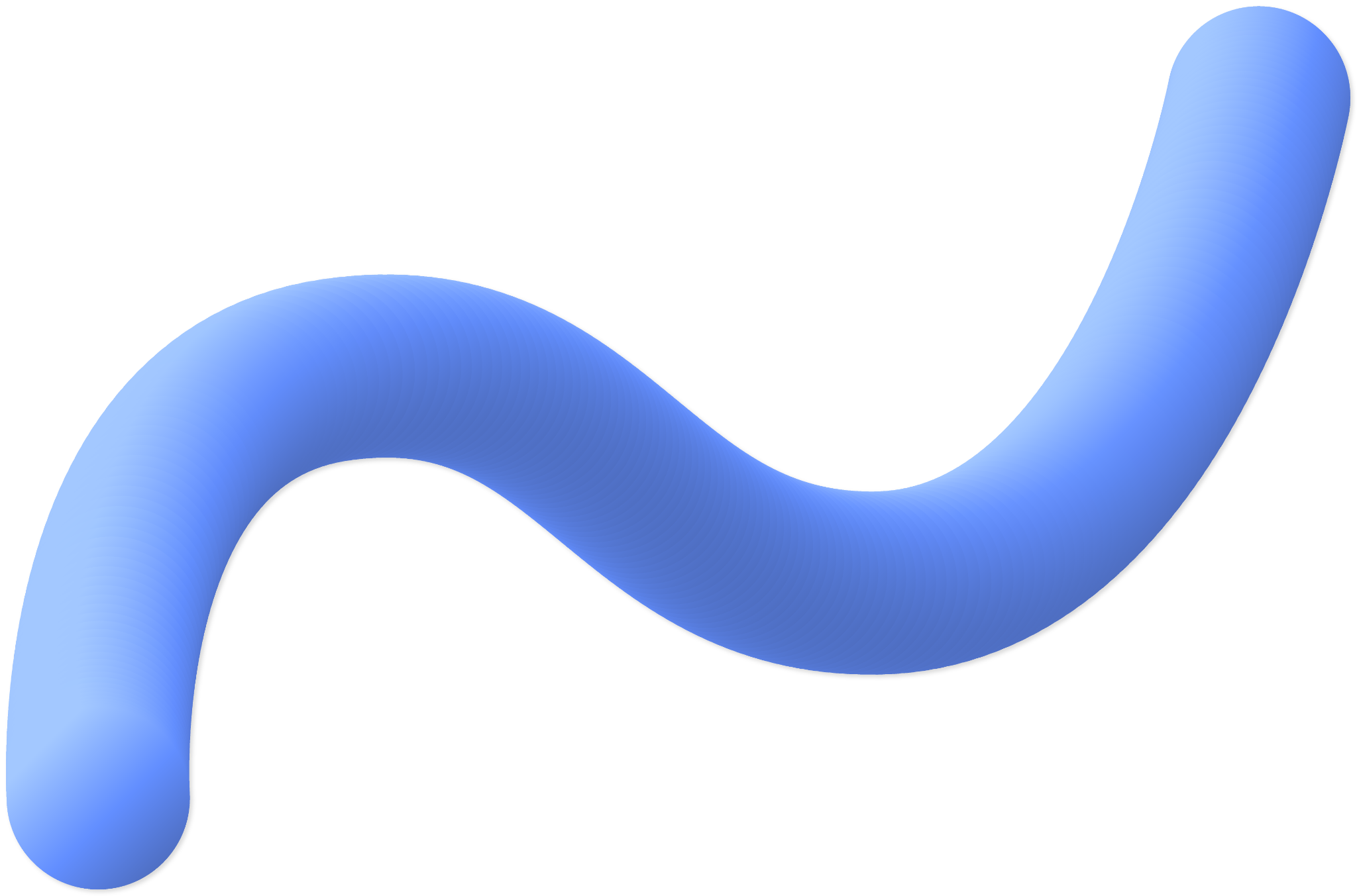 Herhangi bir arama sonrasında o aramaya dair reklamların karşımıza çıkması
Gizli tutulan profillerin açığa çıkması
Dijital platformların nelerden hoşlandığınızdan nerede yaşadığınıza kadar pek çok bilgiyi algoritmalar sayesinde elde etmesi
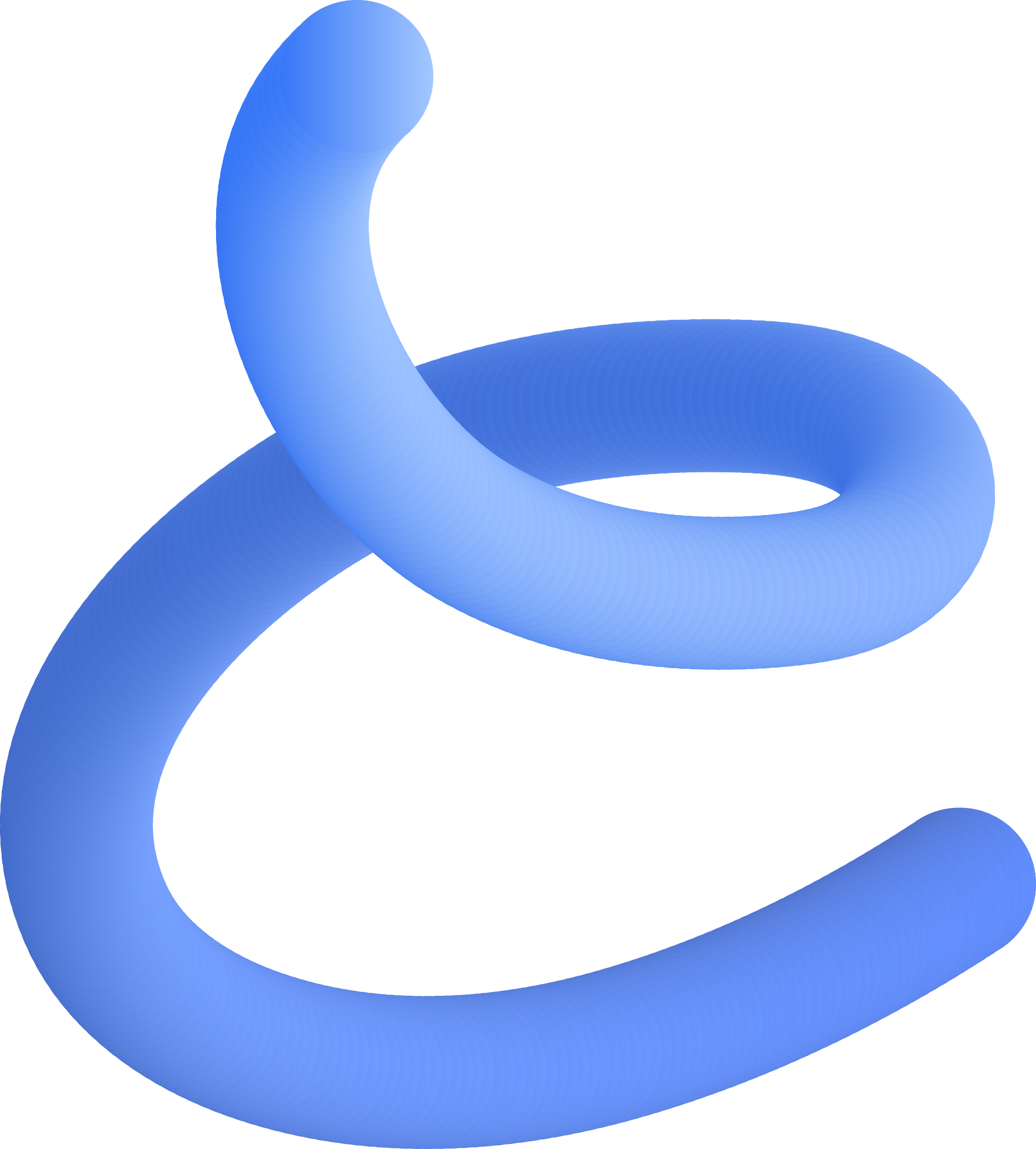 İNTERNETİ GÜVENLİ KULLANIM İPUÇLARI
Dijital platformlarda bir şey paylaşmadan önce 2 kez düşün. Sen sildiğini düşünsen bile dijital ayak izin sonsuza dek kalabilir.
2 Kez Düşün
Dijital platformlarda yeni arkadaşlar edinirken dikkatli olmalısın. Tanımadığın kişiler tehlikeli olabilir.
Dikkatli Ol
Rahatsız olduğun bir içerikle karşılaştığında kullandığın uygulamaya durumu bildirebilir ve içeriğin kaldırılmasını isteyebilirsin.
Bildir
İNTERNETİ GÜVENLİ KULLANIM İPUÇLARI
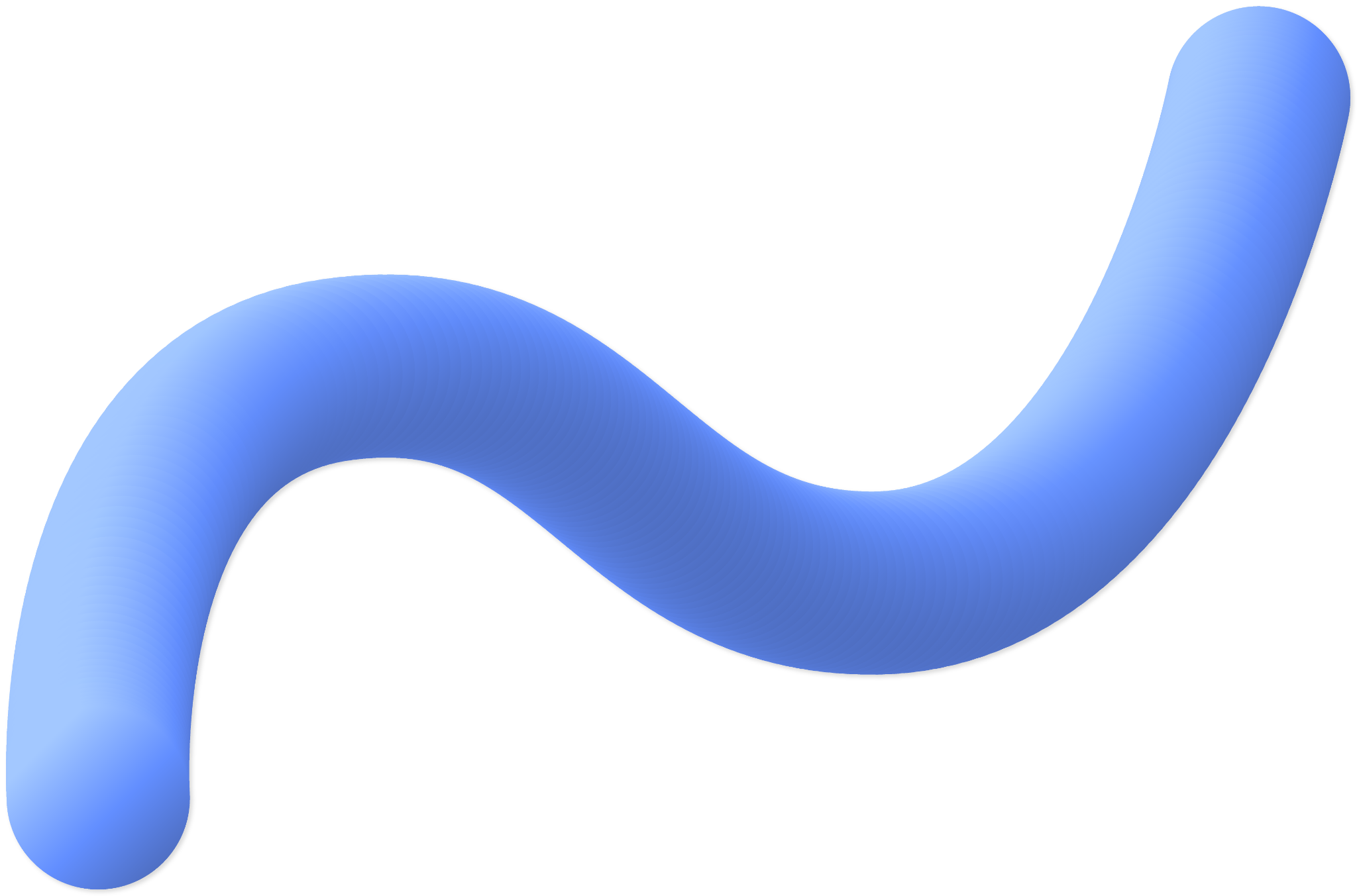 İNTERNETİ GÜVENLİ KULLANIM İPUÇLARI
Dikkatli Ol
Sil/Devre Dışı Bırak
Güvenli Değil
Kullanmadığın hesaplarını sil ya da devre dışı bırak. Öylece bırakırsan haberin bile olmadan ele geçirilebilir.
Paylaştığın fotoğraf/videoların kötü niyetli insanlar tarafından ele geçirilebileceğini unutma!
Mobil uygulama mağazalarının izin vermediği güvenli olmayan uygulamaları indirmek tehlikeli olabilir.
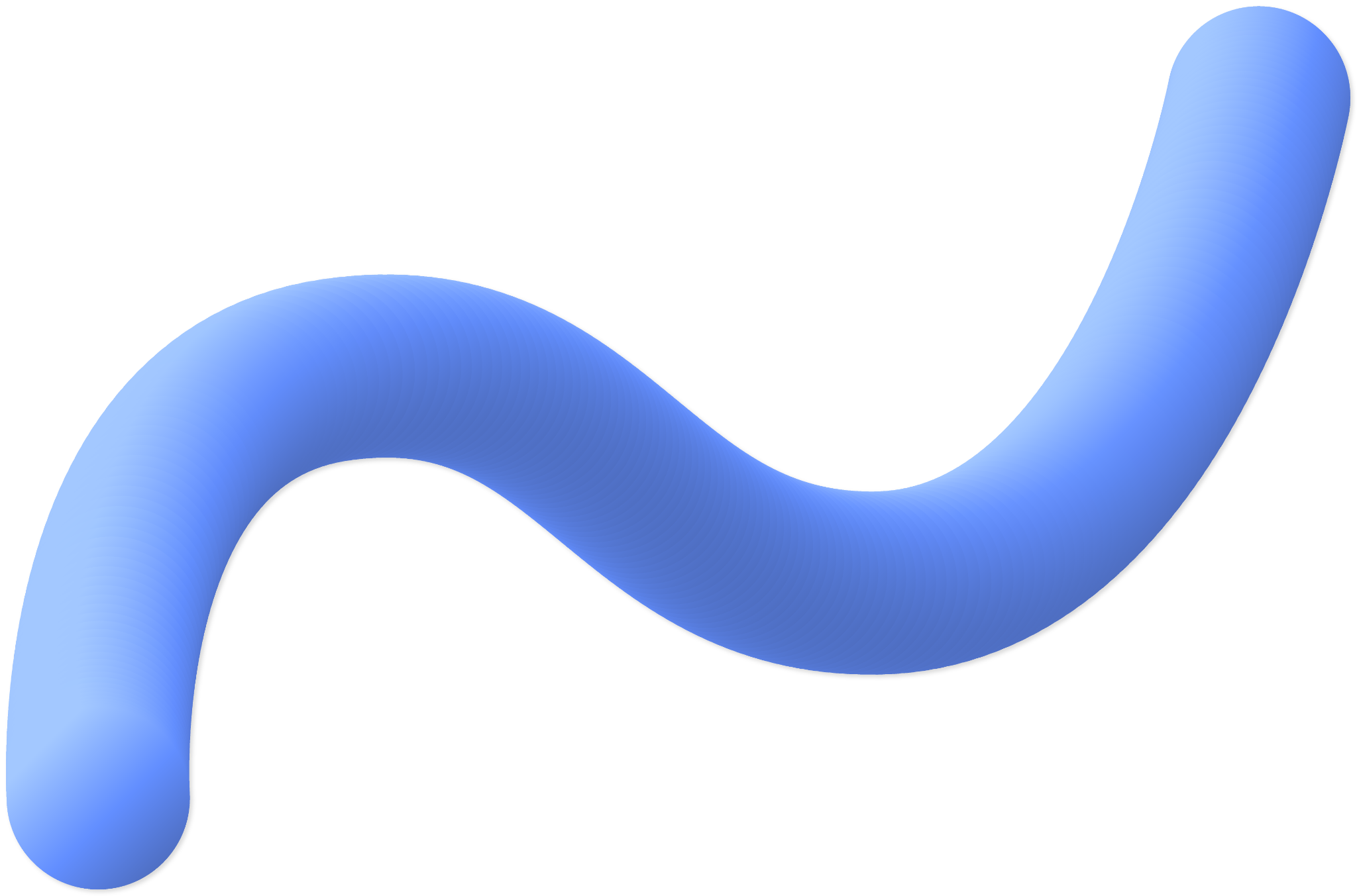 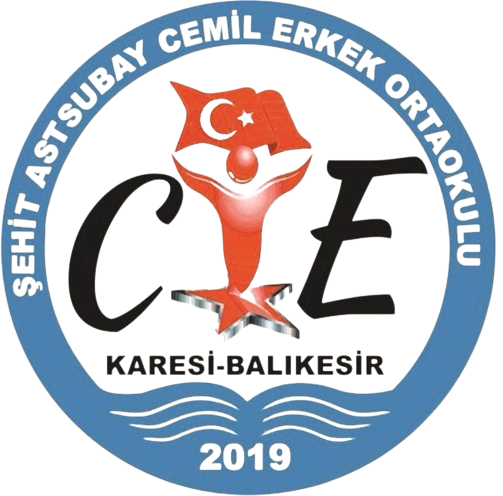 BİLİNÇLİ TEKNOLOJİ KULLANIMI